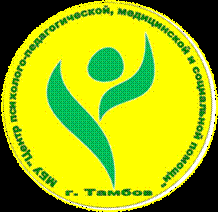 Проблемы детско-родительских 
отношений
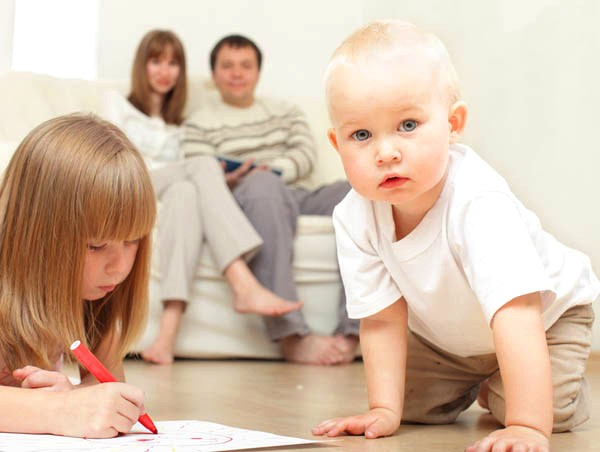 МБУ «Центр психолого-педагогической,
 медицинской и социальной помощи»
Педагог-психолог
Шейнина Ольга Алексеевна
Цель воспитания - научить наших детей обходиться без нас. Эрнест Вилфрид Легуве
Эмоциональное состояние и развитие детей, их жизнь и счастье напрямую зависят от отношения к ним их родителей.
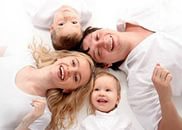 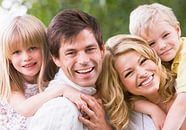 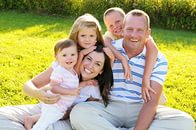 Семейное воспитание может носить как позитивный, так и негативный характер.
Идеальный ребенок
Идеальные родители:
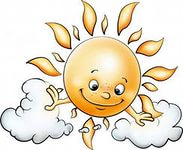 Слушается во всем своих родителей;
Выполняет все то, что   ему поручают в школе и дома;
Умеет отвечать за свои поступки;
Самостоятелен и активен;
В любой ситуации говорит правду;
Дорожит своей семьей;
Знает материальные возможности своей семьи и старается их придерживаться;
Умеет трудиться.
Понимают своих детей;
Любят своих детей;
Помогают решать проблемы;
Не кричат на своих детей;
Готовы к тому, чтобы всегда выслушать и поддержать своих детей;
Не читают нотации;
Не пьют.
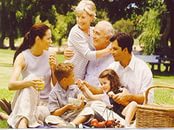 Существует множество классификаций стилей семейного воспитания, рассмотрим шесть основных :
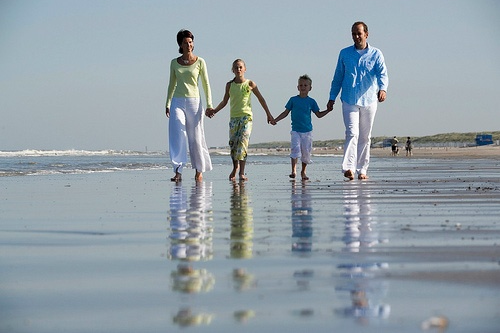 СТИЛЬ ВОСПИТАНИЯ ПОСТОЯННОЙ ОПЕКОЙ
теплое отношение к ребенку, но контроль каждого шага;
все решения принимаются родителями;
ребенку не дается самостоятельность;
подавляется инициатива.
В результате воспитывается:
инфантильность;
зависимость;
необщительность;
неприспособленность к жизни;
привычка, что за них все решают;
эгоцентризм.
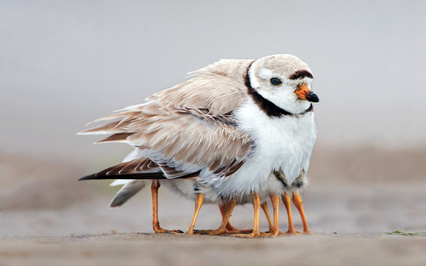 воспитание подарками
родители не занимаются достаточное время ребенком, а отделываются от него подарками;нет ласки, тепла, заботы, а лишь заменитель любви -подарок;часто воспитанием занимается родственник или няня;важным для родителей является карьера, работа, отдых.
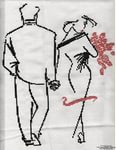 В результате у ребенка :отсутствие чувства нужности родителям;нет ощущения счастья;часто такие дети не заботятся о своих родителях, а сдают в дома престарелых.
воспитание по типу Золушки
воспитание послушного и беспрекословно выполняющего все ребенка;
чрезмерная придирчивость к ребенку;
требования беспрекословного подчинения;
соблюдение порядка;
подчинение семейным традициям;
ограничение в одаривании любовью, лаской, теплом;
наказание за все: беспорядок, отметки и т.д.;
воспитание страхом наказания и оскорбления;
родители считают, что имеют права на ребенка.
В результате воспитывается:пугливая личность, неспособная постоять за себя;иногда появляется желание самоутверждения через агрессивность и конфликтность;уход в мир фантазий, суицид;нежелание учиться;отсутствие доверия между ребенком и родителями;отсутствие поисковой активности, инициативы, воображения;сложности в адаптации.
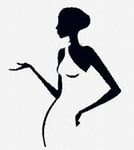 воспитание по типу кумира семьи
родители выполняют все требования и малейшие прихоти ребенка;
вся семья ходит перед ребенком «на задних лапках»;
отсутствие запретов.
В результате воспитывается:эгоизм;безответственность;желание получать все и сразу;потребительское отношение к окружающим;своеволие;упрямство;непонимание запретов.
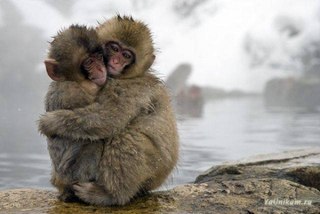 воспитание равнодушием
родители считают, что в их обязанности входит лишь кормить и одевать ребенка;
нет контроля, ребенок предоставлен сам себе;
нет тепла, ласки, внимания;
не формируются навыки социальной жизни (нет понимания, что хорошо, а что плохо).
У детей в таких семьях:сложности в адаптации и социализации;часто нарушения в поведении;склонность к правонарушениям.
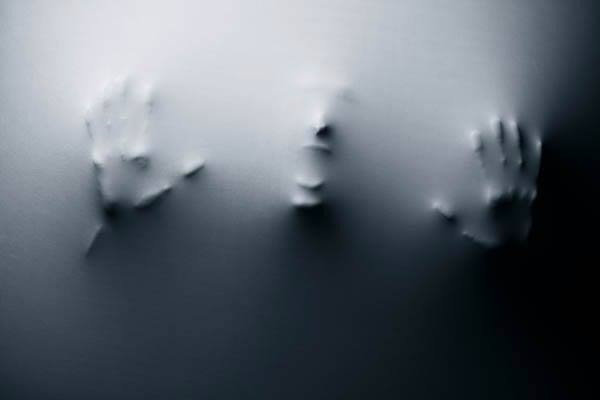 ВОСПИТАНИЕ ДОВЕРИЕМ
родители принимают ребенка таким, какой он есть;
родители предоставляют детям определенную самостоятельность, заменяя директивный контроль на инструктивный – «может быть, ты сделаешь так, как я предложу»;
относятся с теплом;
уважают мнение ребенка и чувство человеческого достоинства;
родители готовы прийти на помощь;
родители снисходительны к ошибкам ребенка и способны признать свою неправоту;
эмпатия.
В результате воспитывается :
независимость;
социальная адаптивность;
дети способны к сотрудничеству и творчеству.
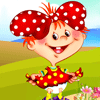 Принятие ребенка – проявление такой родительской любви, когда  ребенок понимает, что его любят не за что-то хорошее, а уже за сам факт его существования.
Родительская любовь:
Говорить о совей любви без стеснения;
Дарить нежность своему ребенку.
Дети,  с которыми общаются без любви, развиваются неправильно, даже если в остальном они воспитаны как надо.
Особенности общения с ребенком в семье
Признание ребенка – это сохранение у ребенка чувства собственного достоинства и уверенности в себе, в своих силах;
Поздравление с каждым, даже маленьким успехом;
Поддержка в минуты трудностей;
Возможность ребенка не только ответить на вопрос родителей, но и задать свой собственный;
Право на то занятие, которое ему интересно.
Быть доступным:
Найти силы в любую минуту отложить все свои дела, чтобы пообщаться с ребенком;
Проведение выходных дней вместе;
Совместный поиск истины на вопросы, волнующие ребенка.
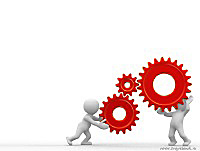 Правила благополучного родителя:
Чем больше времени родители проведут  со своим ребенком в детстве и юности, тем больше шансов видеть взрослых детей в родительском доме.

Чем чаще используют родители упреки, тем больше вероятность, что любая немощь престарелого родителя будет подчеркнута.

Чем раньше родители научатся проявлять терпение и терпимость по отношению к ребенку, тем больше шансов у состарившихся родителей почувствовать терпение взрослых детей.
Хамство и грубость детства практически всегда возвращаются неуютной и обиженной старостью, очень грустной и очень тоскливой;

Чем больше родители привлекают своих детей к обсуждению жизненно важных вопросов семьи, тем больше шансов у престарелых родителей быть в гуще событий в жизни своих взрослых детей;

Родители должны задать себе не только вопрос о том, какого ребенка они хотят вырастить, но и о том, какой они представляют себе свою старость.
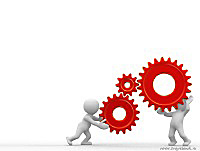 Кодекс истинного родителя:
Если родители требуют от ребенка, чтобы он много читал, то они сами много и с удовольствием читают;

Если родители требуют, чтобы ребенок не лгал, они не лгут ни другим, ни собственному ребенку;

Если родители требуют от ребенка трудолюбия, они сами его проявляют;

Если родители хотят, чтобы ребенок не относился к школе с предубеждением, они сами вспоминают о школе с удовольствием;
Если родители хотят, чтобы их ребенок не пристрастился к спиртному, они сами не должны создавать культ спиртных напитков в семье;

Если родители хотят, чтоб их ребенок бережно и уважительно относился к бабушкам и дедушкам, они сами уважительно и бережно относятся к своим родителям;

Если родители хотят, чтобы их ребенок не страдал от одиночества, они дают возможность ребенку иметь друзей, приводить их в дом.
Рекомендации психологов:
Как можно меньше злиться и ворчать друг на друга;
Не пытаться никого перевоспитывать, особенно если человек не осознает необходимость самосовершенствования;
Не увлекаться критикой;
Искренне восхищаться достоинствами близких людей;
Постоянно демонстрировать внимание своим близким;
Быть вежливыми и предупредительными с родными.
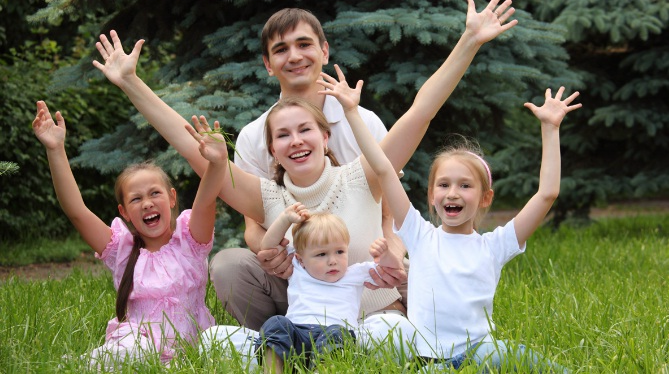 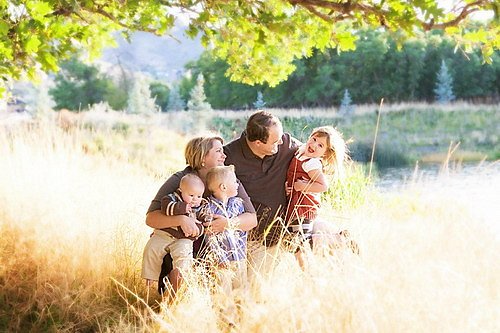 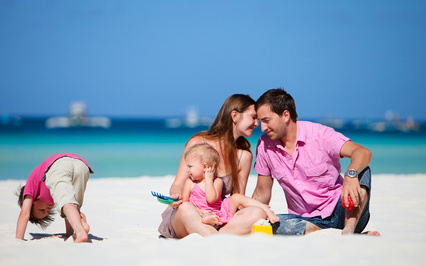 Ребенок больше всего нуждается в вашей любви как раз тогда, 
когда он меньше всего ее заслуживает
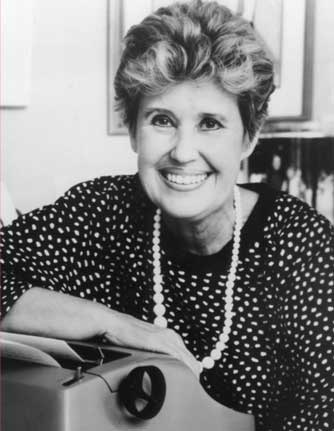 /Эрма Бомбек/
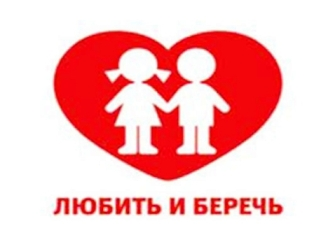 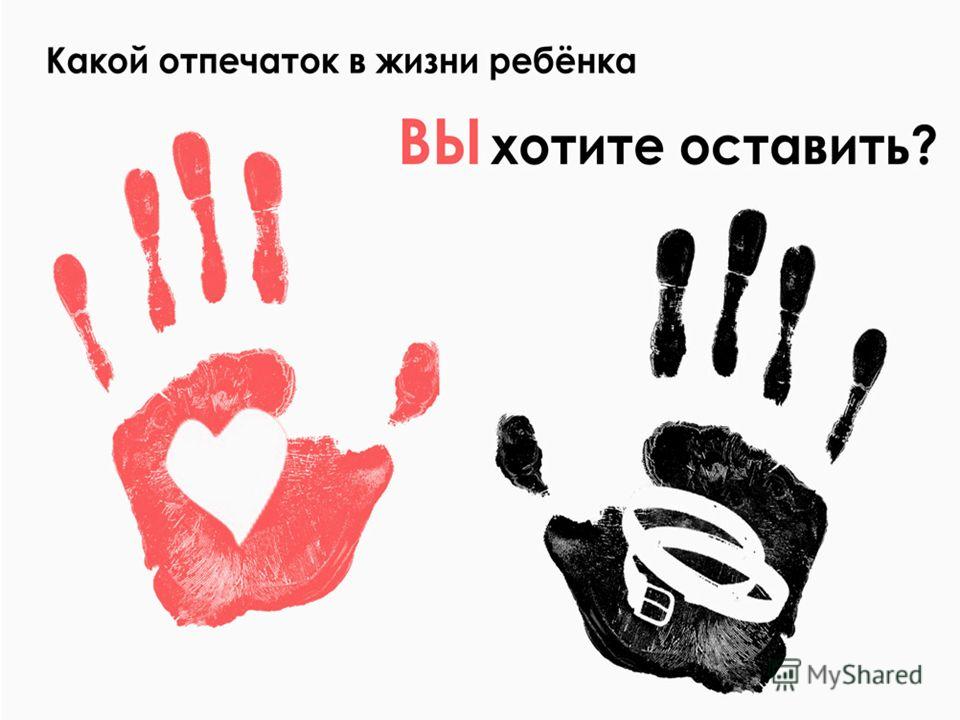 СЧАСТЛИВ ТОТ, КТО СЧАСТЛИВ У СЕБЯ ДОМА.Л.Н.ТОЛСТОЙ
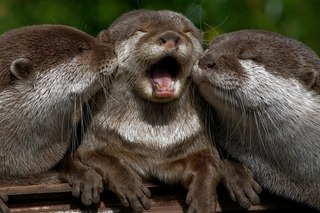 МБУ Центр психолого – педагогической, медицинской и социальной помощи
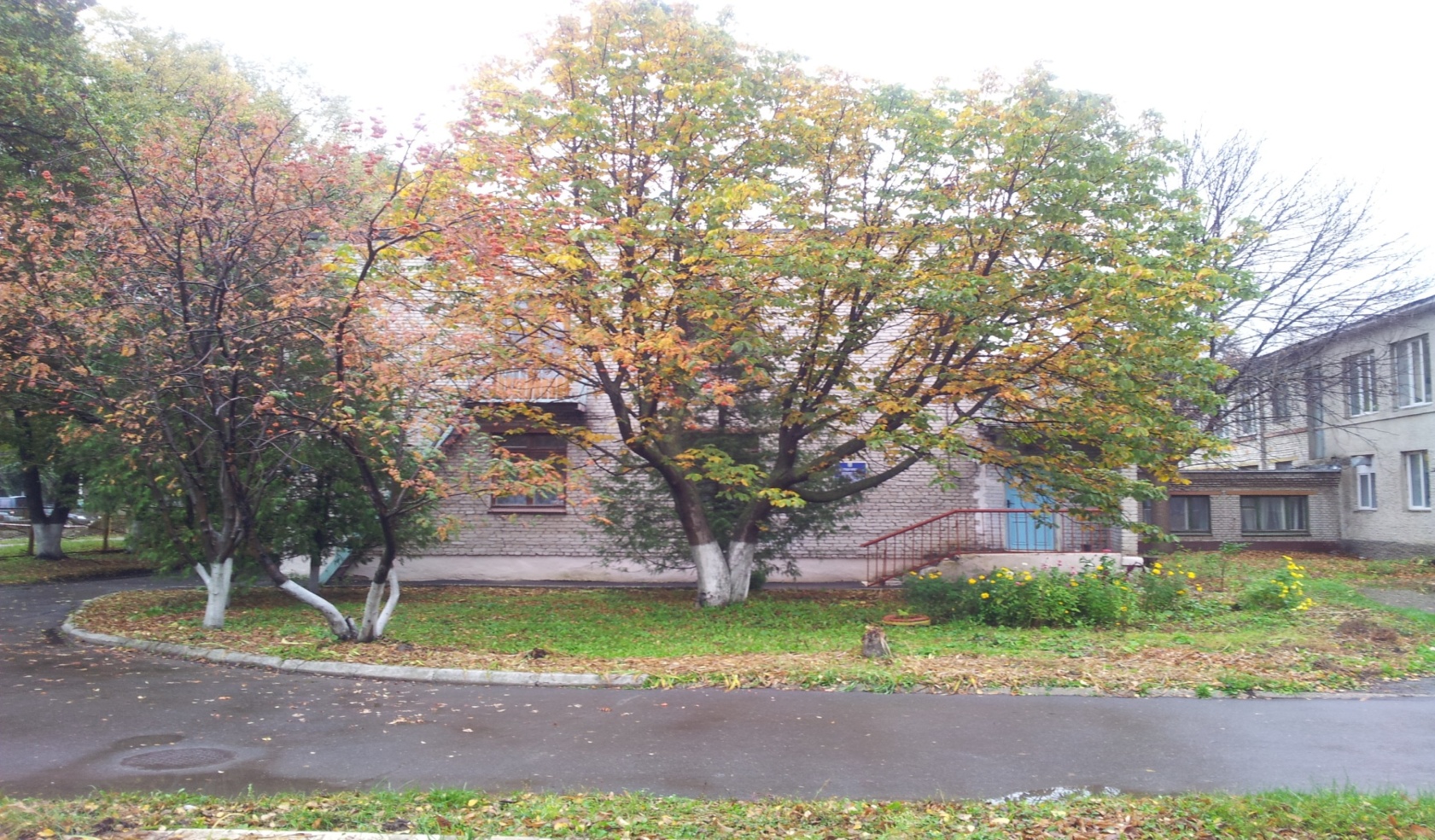 Адрес: 392008, г. Тамбов, Рабочая, 4а.  
тел. (4752) 537-338  
Служба экстренной психологической помощи «Телефон доверия»: 
45-67-67.
 Пн-Пт, с 09.00-17.00
e-mail: psi-centertmb@yandex.ru
сайт: http://psi-centertmb.tmb.ru
Часы работы: ежедневно с 8.30 до 17.30